HTML5
Mustafa Rafie
Seminar aus BIS (4152)
LV Leiter: Univ.Prof. Dr. Rony G. Flatscher
Content 3.0
Content 4.0
Gantt Chart – vor 2 Wochen
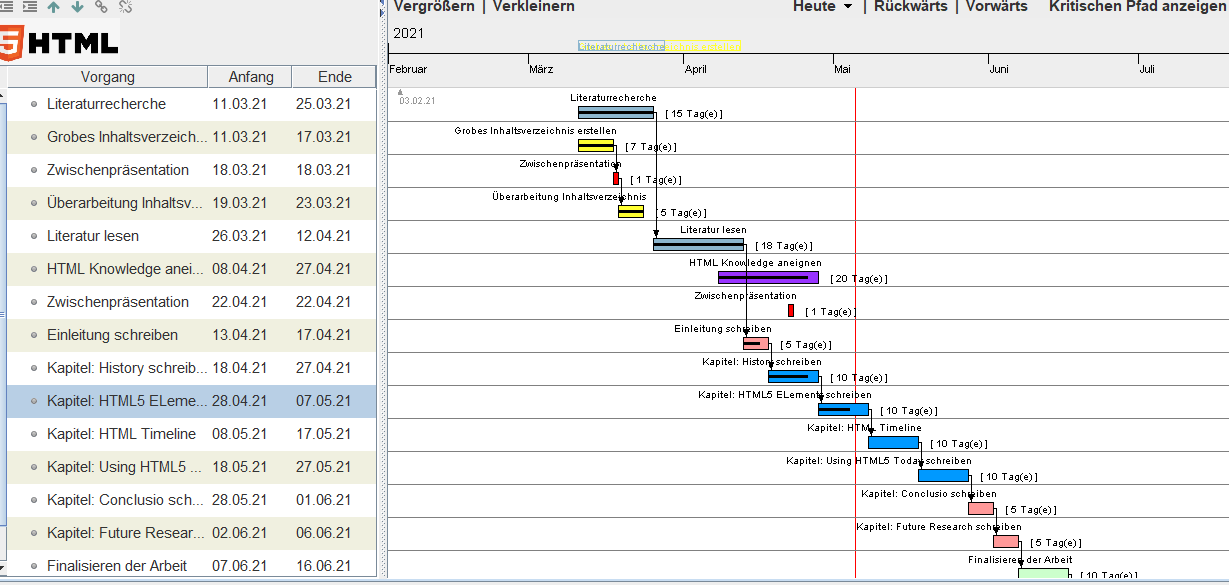 Gantt Chart –19.05.2021